PROSES PENGKATALOGAN
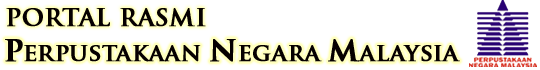 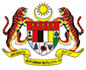 Oleh:
Zuraidah Mohamed,
Pusat Bibliografi Negara,
Perpustakaan Negara Malaysia
A. MEMBUAT PENCARIAN
Klik  Cataloging > Search > WorldCat @ F2
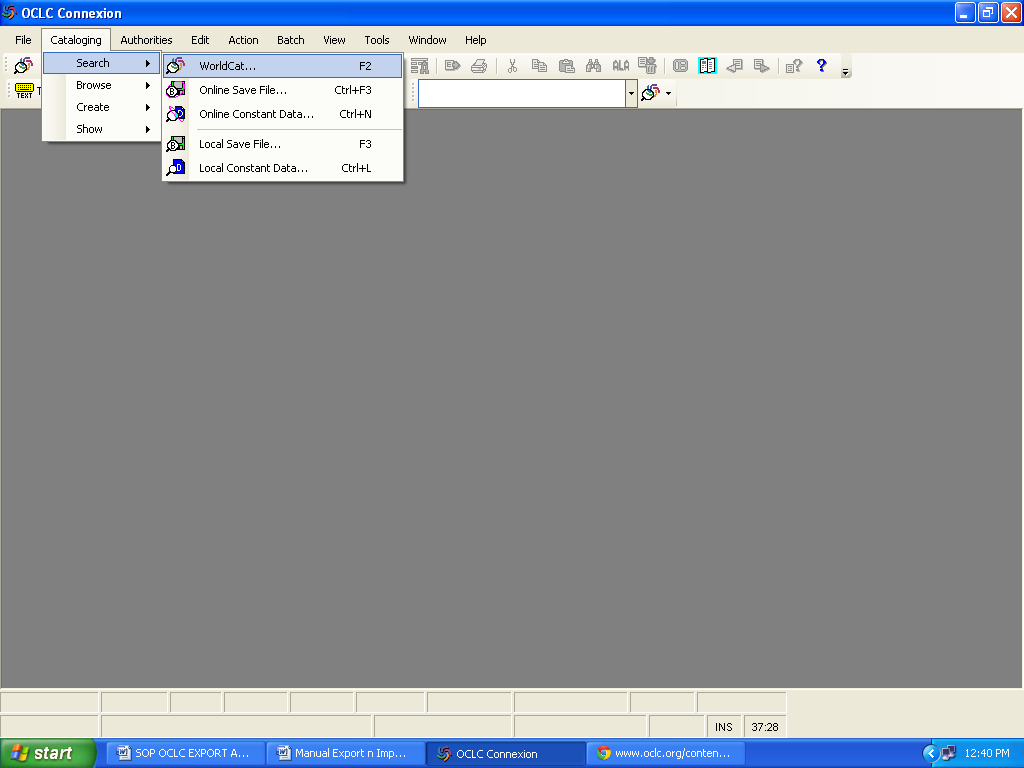 1. Pencarian  rekod melalui (seperti dalam paparan) :
nombor ISBN ; 
nama Pengarang ; 
tajuk ; 
pencarian juga boleh dibuat menggunakan siri, penerbit dan sebagainya.
Contoh: Masukan nombor ISBN  dan Klik OK.
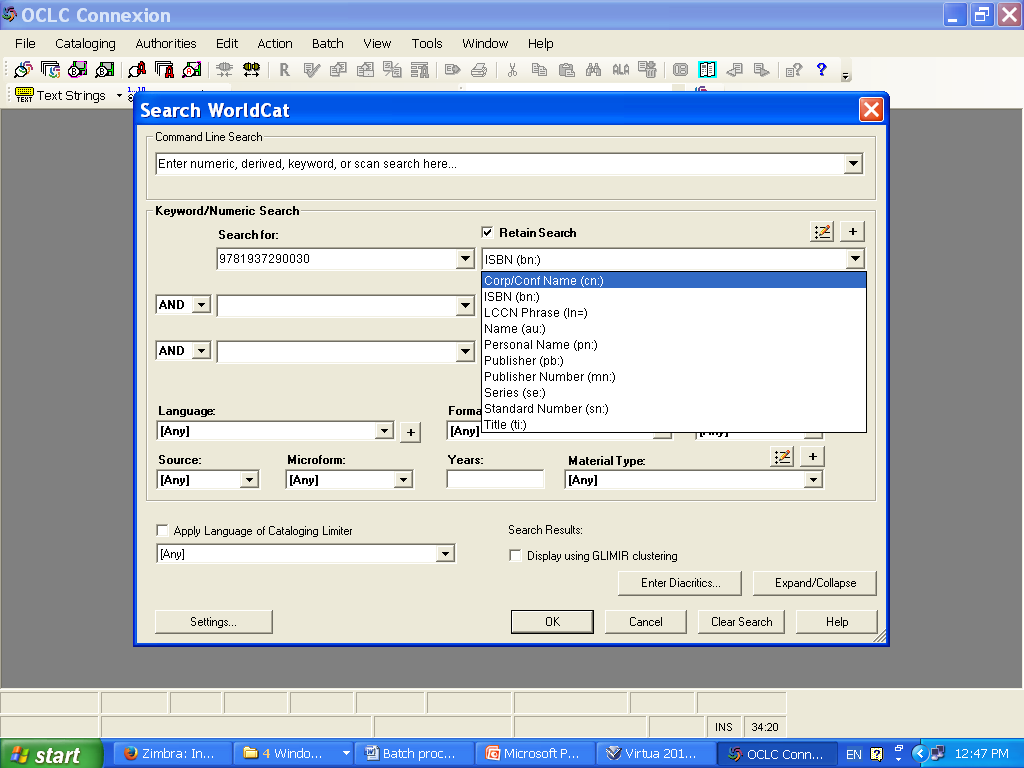 Show More Indexes
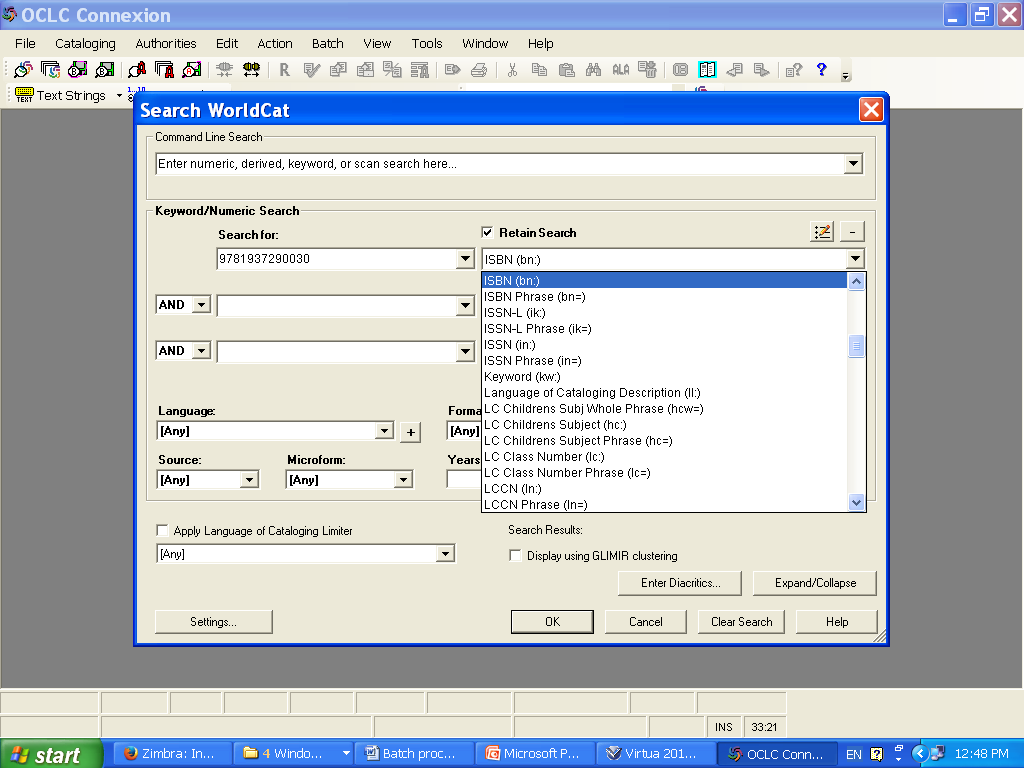 Show Fewer Indexes
2.  Senarai rekod yang berkaitan dengan nombor ISBN tersebut dipaparkan. Double  klik  rekod  yang  dikehendaki.
3. OCLC Connexion memaparkan maklumat holding record. Contohnya :- Tiada maklumat untuk MYNLM.
B. PENETAPAN HOLDING
1. Menetapkan Holding: Pengguna boleh menetapkan holding bahan pencarian yang telah dibuat ke dalam sistem perpustakaan (LMS) masing-masing. 

update holding
Contoh paparan untuk update holding bahan Klik Action > Holdings > Update Holdings @ F8
2. Setelah rekod holding bahan di update ke dalam sistem perpustakaan masing-masing paparan tentang holding bahan akan dipaparkan “held by” dan paparan Update Holding-C (Complete) seperti dibawah.
Rekod holding bahan yang telah di update ke LMS sesudah institusi akan tertera perkataan ‘held by’. Selain itu, update holding akan tertera perkataan C yang bermaksud complete.
Contoh paparan untuk delete holding bahan
Action > Holdings > Delete Holdings @ Shift + F8
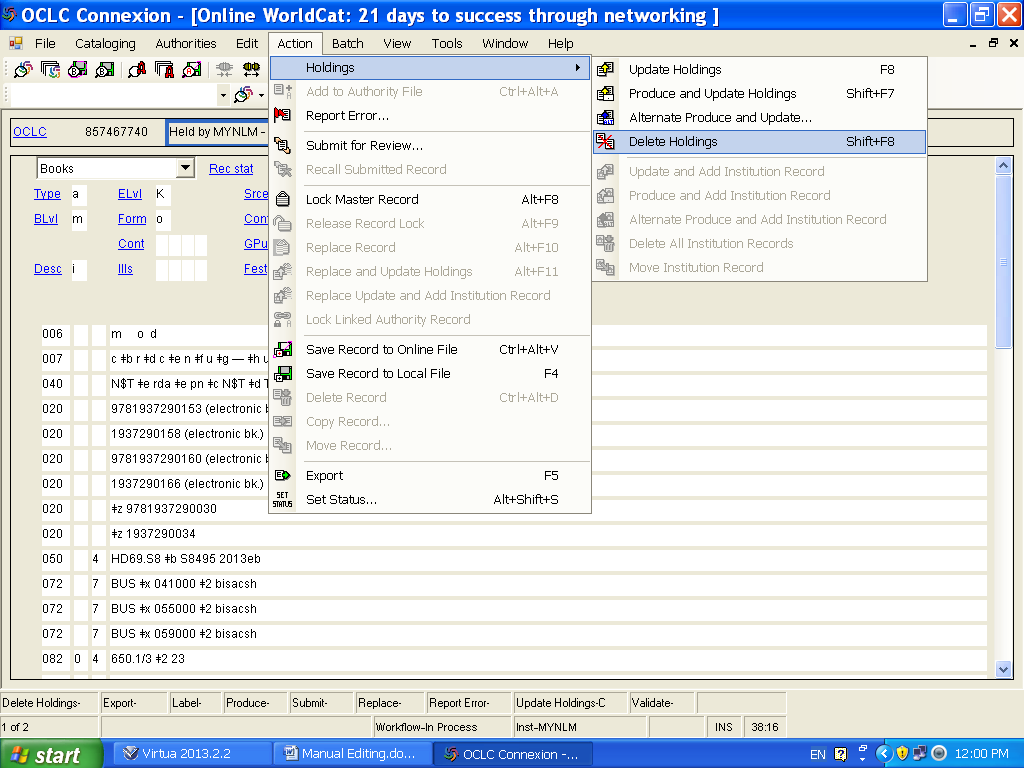 Setelah rekod dimansuhkan (delete) paparan rekod bahan ‘no holding’ akan dipaparkan:
C. PROSES KERJA UNTUK EDITING RECORD.
1. Rekod yang hendak di ubah (edit) hendaklah di salin (duplicate) terlebih dahulu daripada rekod asal.
Klik Menu Edit > Derive > New Master Record @ Ctrl + Alt +C
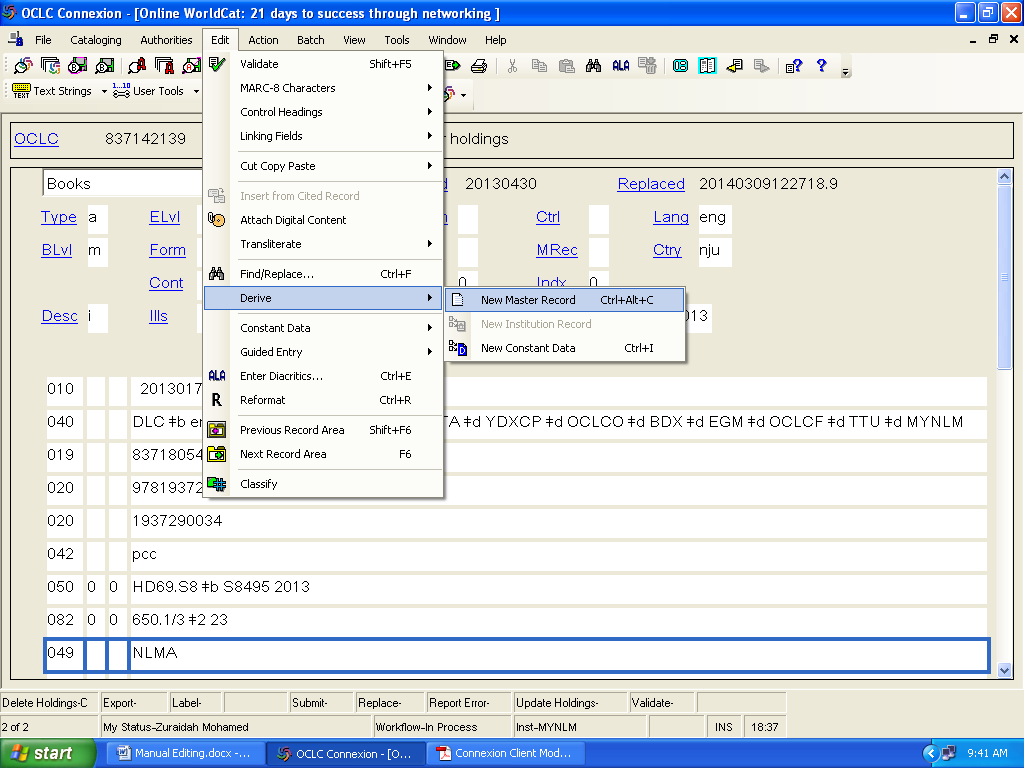 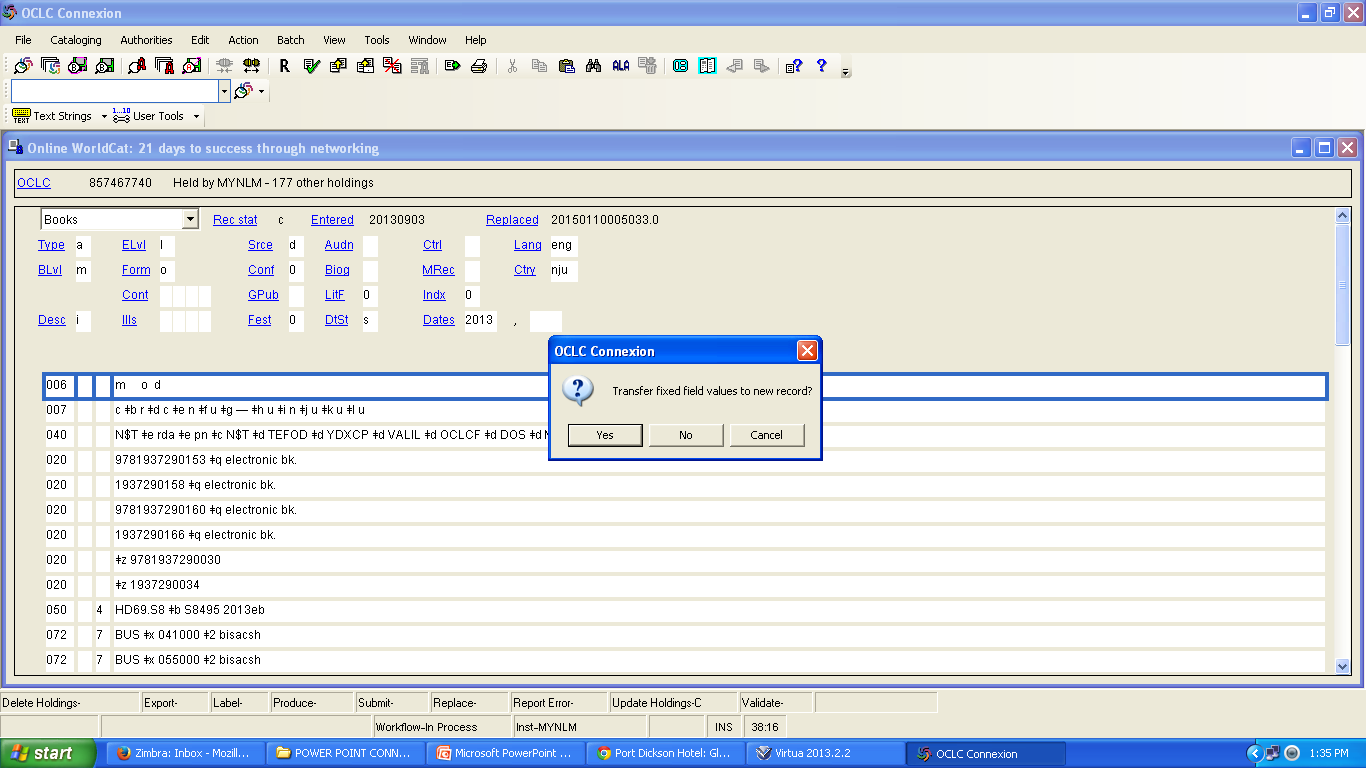 2. Contoh rekod yang telah di salin dari record asal (Derive). Paparan Source Derive dan New  akan terpapar di skrin.
3. Terdapat 3 cara mengedit rekod iaitu :- 	i.  Cut	ii. Copy	iii.PasteRekod boleh diedit sama ada untuk membuang tag terpilih (cut), menyalin semula tag (copy) atau meletakan semula tag (paste).
3.1.Contoh tag rekod yang hendak di buang (cut)
 Klik Edit > Cut Copy Paste > Cut @ Ctrl + X
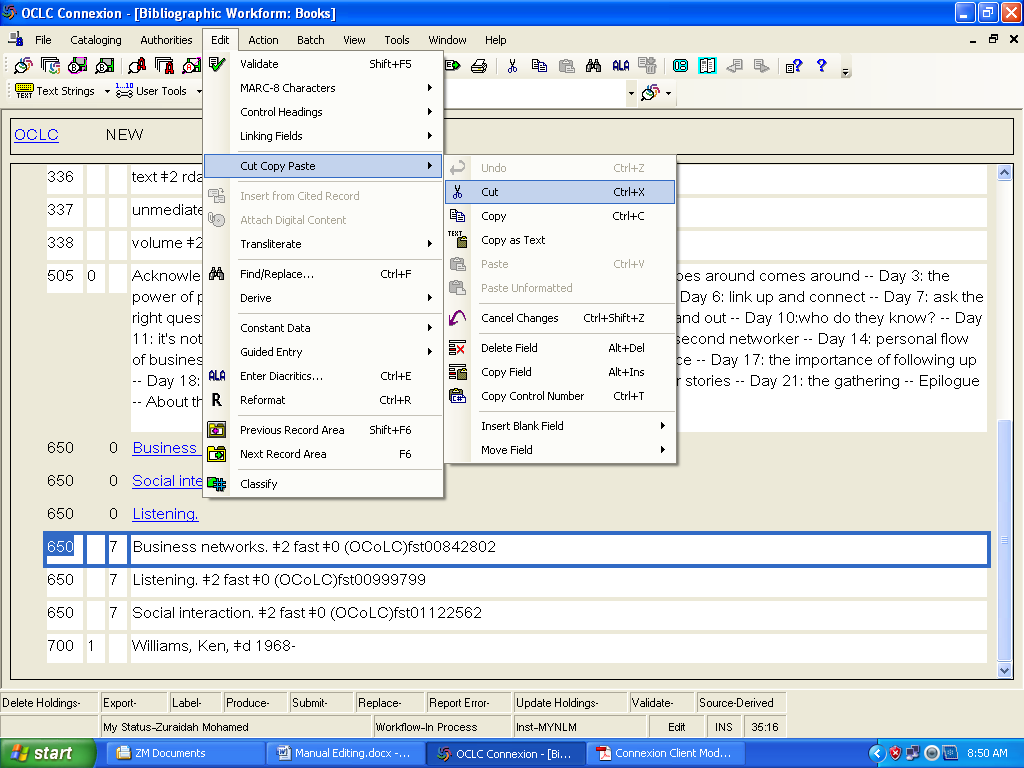 Highlight tag untuk membuang tag yang tidak dikehendaki.
Contoh tag rekod yang telah buang (cut).
3.2 Contoh rekod untuk di buat salinan (copy). Klik Edit > Cut, Copy, or Paste > Copy @ Ctrl+C
Contoh tag record yang di hendak dibuat salinan di (copy).
Untuk meletakkan (paste) semula tag yang telah di salin (copy), pengguna boleh menekan “ENTER” di bawah susunan tag yang dikehendaki untuk mendapatkan field tag yang baru. Subfield delimeter (#) boleh dimasukkan dengan menekan Ctrl +D
3.3 Untuk paste record:Klik Edit > Cut, Copy, or Paste > Paste @ Ctrl+V
4. Pengguna boleh klik butang undo untuk kembali kepada yang asal.	* Klik Edit > Cut, Copy, or Paste > Undo @ Ctrl+Z, atau
Boleh Klik butang kanan mouse untuk Undo
5. Untuk delete field:     *Klik Edit > Cut, Copy, or Paste > Delete field @       Alt + Del, atau
Boleh Klik butang kanan mouse untuk Delete Field
6. Untuk membuat pembatalan pada field Klik Edit > Cut, Copy, or Paste > Cancel Changes @ Ctrl+Shift+Z
7. Untuk menambah field tag menu Text string juga boleh digunakan.
Klik butang Add untuk membuat penambahan field text yang diperlukan
Klik butang Apply untuk masukkan text field yang diperlukan.
Sekiranya pengguna tersalah memasukan susunan text field, boleh buat reformat function dengan butang       dan edit reformat.
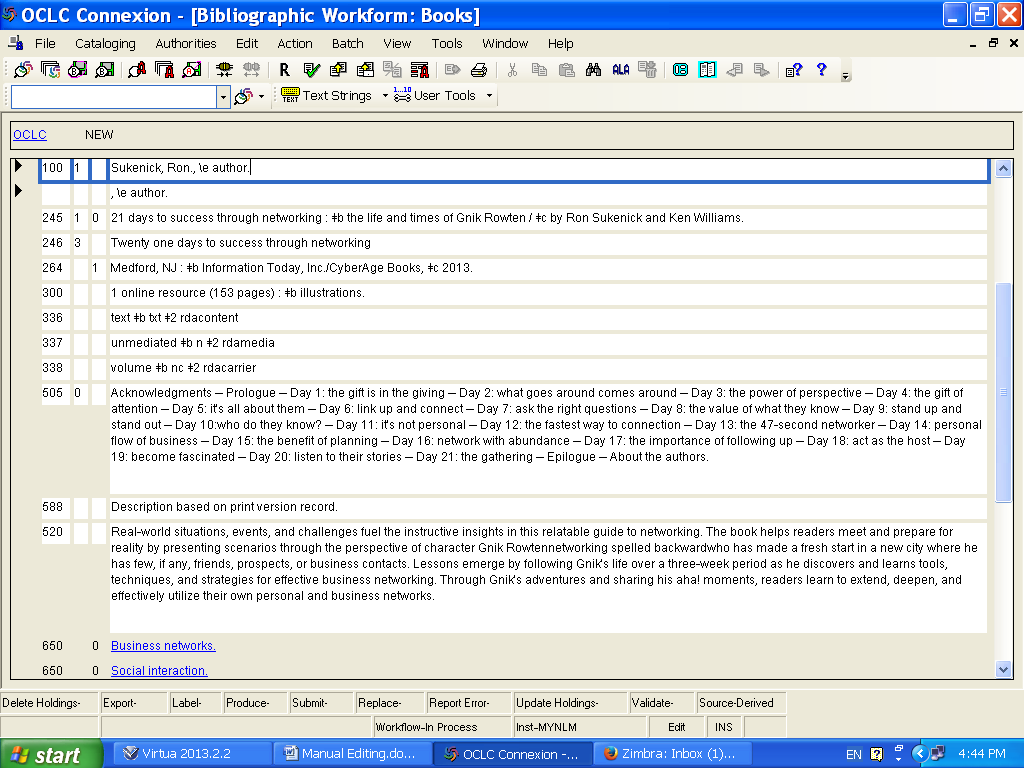 8. Selepas rekod di edit.* Klik Action > Save Record to Local File
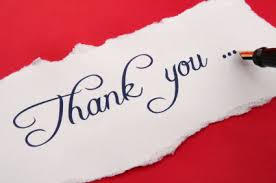